Dornoch Academy Music Department
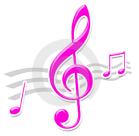 Annual Plan      S1
S1 August - October
S1 Instrument Choice
S1 October - December
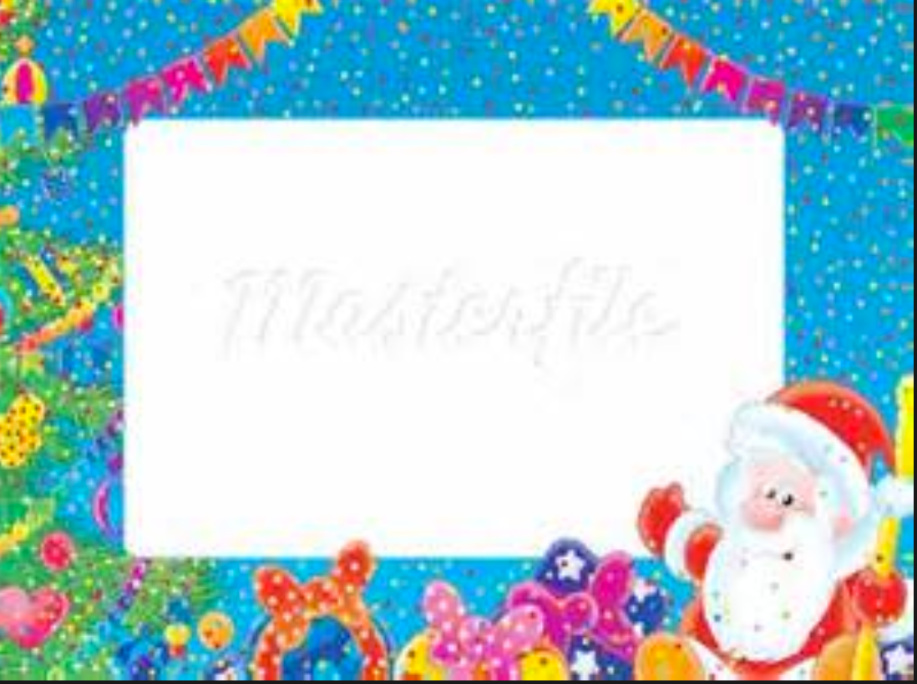 S1 Christmas
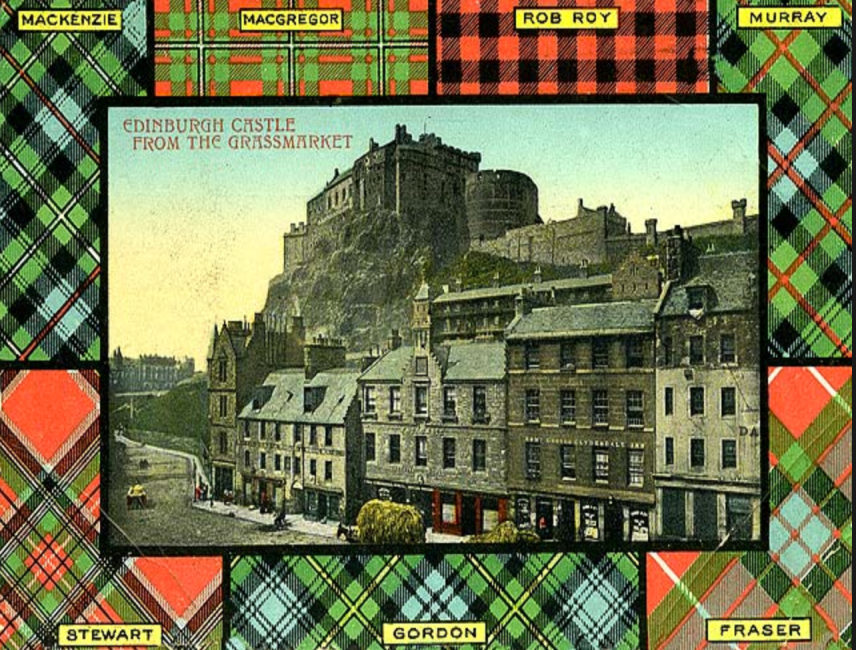 S1 January to Easter
Scots Dance Styles
Scots Composition
S1 Easter - June